មេរៀនភាសាខ្មែរ 
ថ្នាក់ទី២
សួស្ដី កូនៗ!!
រំឭកមេរៀនចាស់
ទំពក់
សំពោច
រឹងប៉ឹង
សំណើច
វ៉ូងវ៉ាង
មេរៀនរំឭកទី១៩ ប្រកបនឹង ញ ញ់ (អ អ៊)
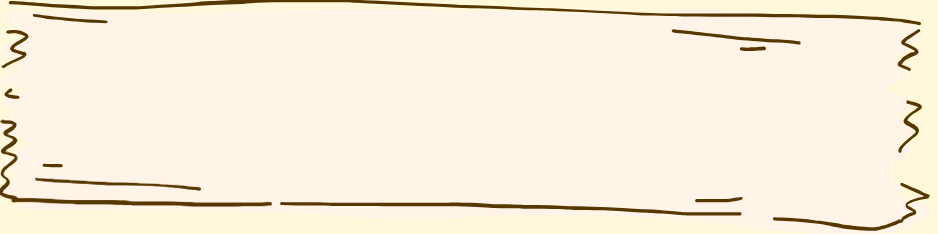 ស៊ញ
ចាញ
ចាញ់
ម៉ាញ
លុញ
ទុញ
ដាញ់
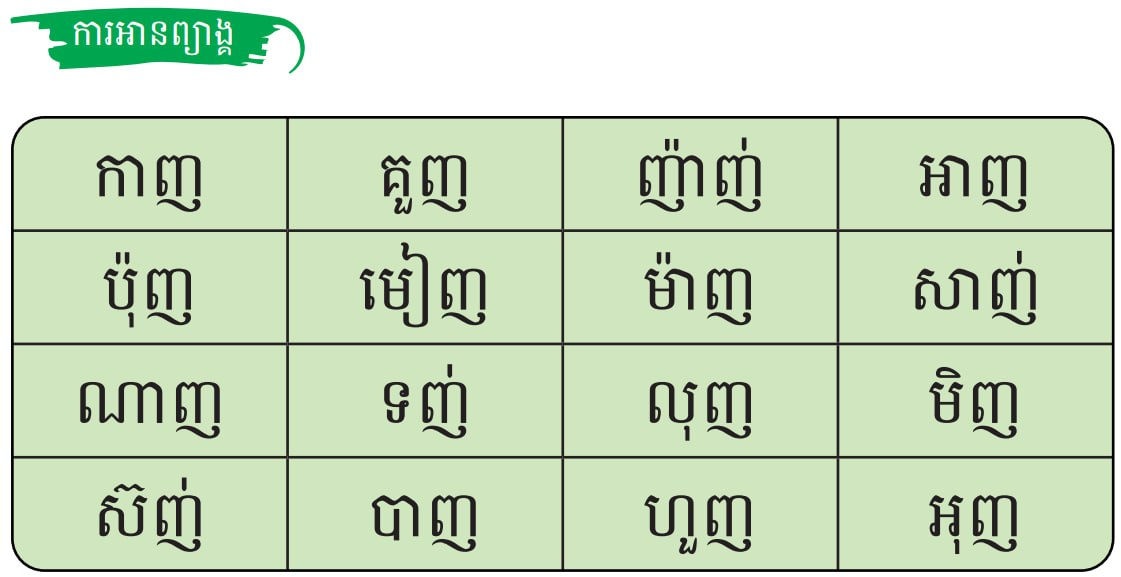 ស៊ញ
ចាញ
ចាញ់
ម៉ាញ
លុញ
ទុញ
ដាញ់
ជំនួញ
ពេញលេញ
សំណាញ់
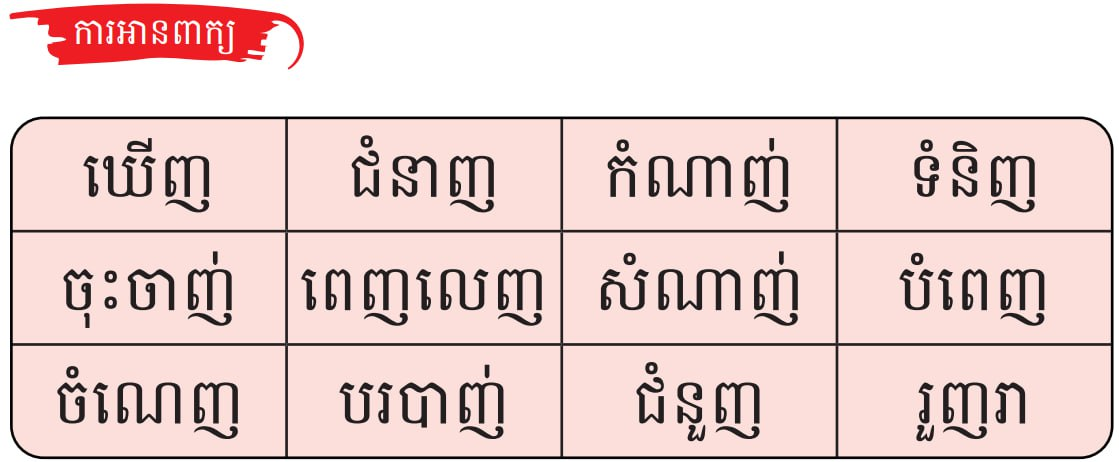 ជំនាញ
កំណាញ់
ពូសាញ់​បង់សំណាញ់។
សំណាញ់។
ពូសាញ់
/
/
បង់
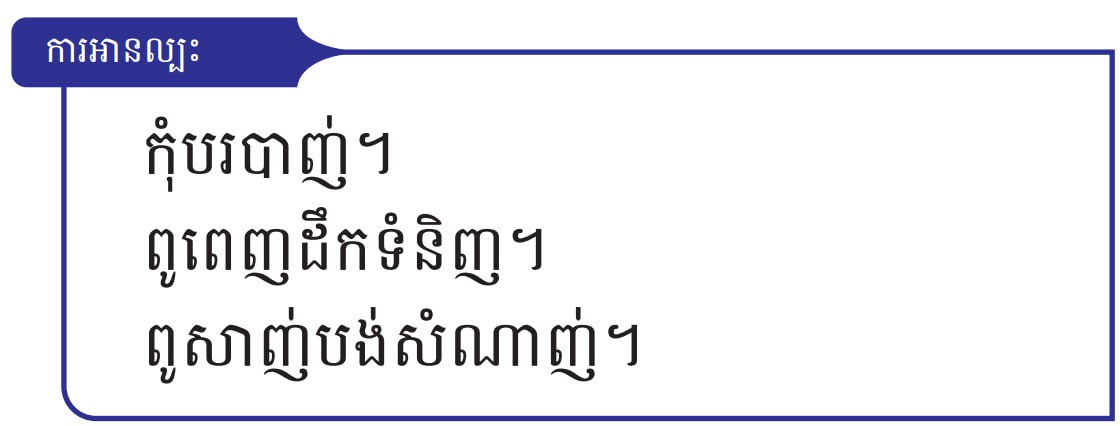 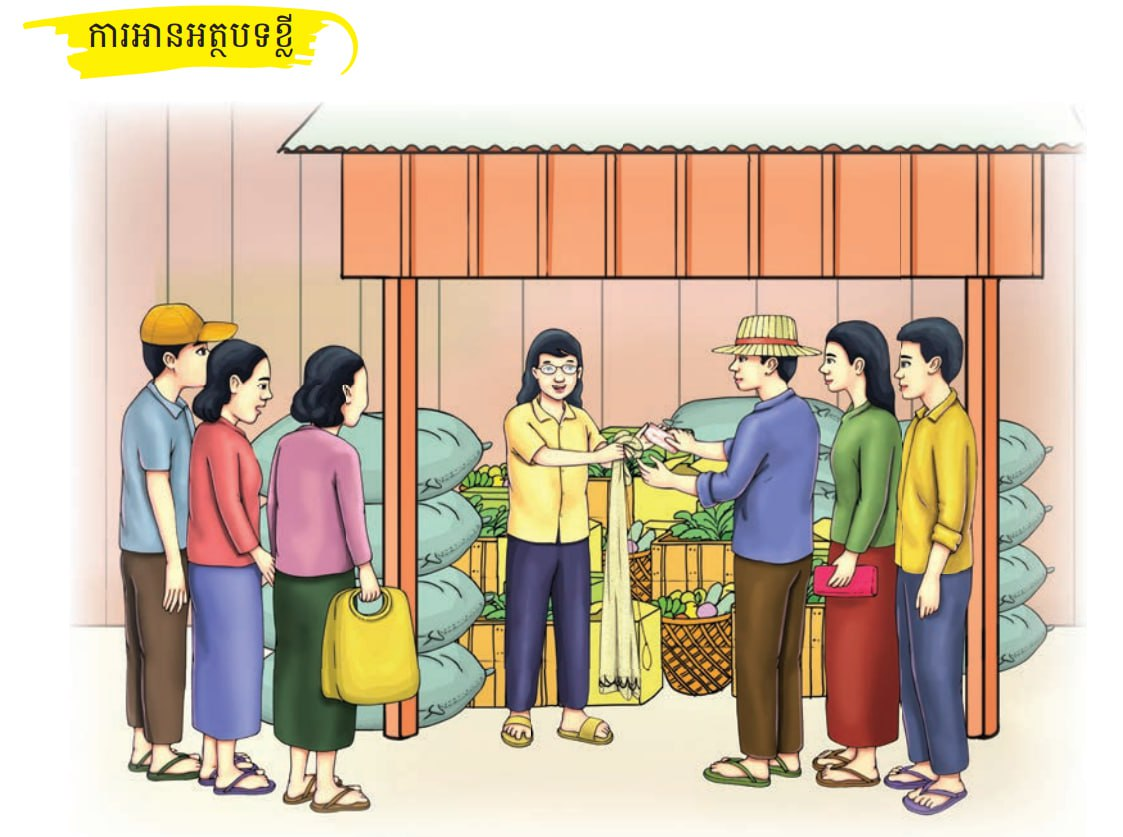 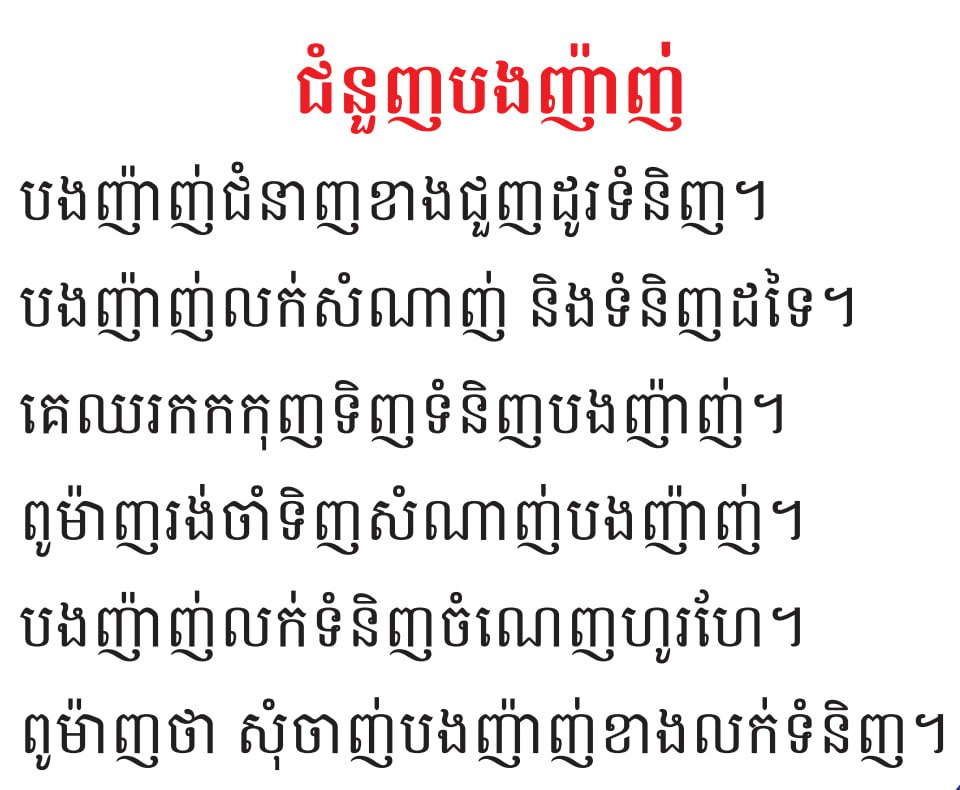 ការសរសេរ
ពេញលេញ
សំណាញ់
បំពេញ
បរបាញ់
ជំនាញ
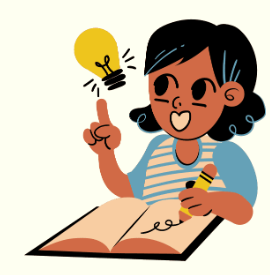 ជំនាញបរបាញ់
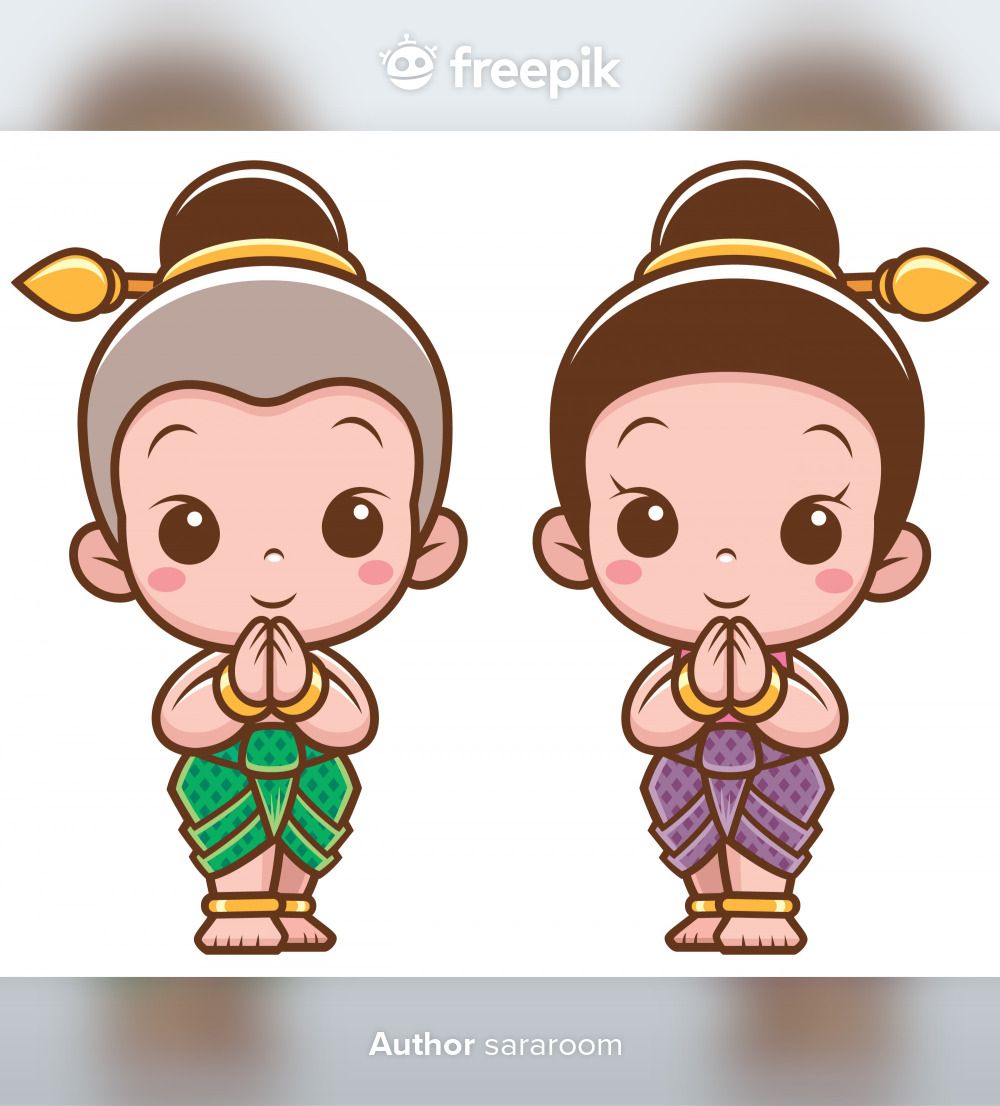 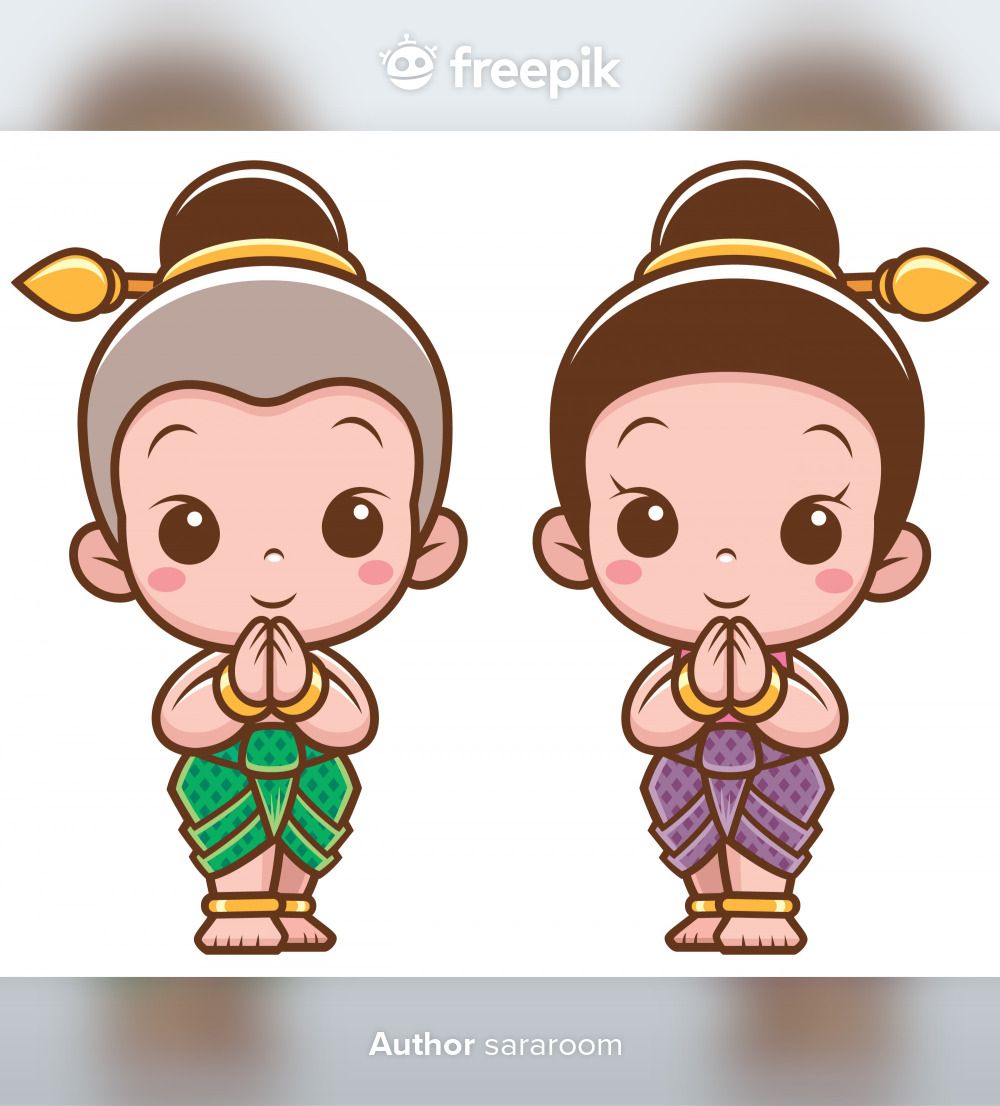 សូមអរគុណ!!!